Database Update
Kaveh Ranjbar
Database Department Manager, RIPE NCC
[Speaker Notes: Hello and Good afternoon, My name is Kaveh Ranjbar and I am Manager of the RIPE Database Department, In this presentation I am going to provide a quick update on what we did between RIPE 62 and this meeting in the database department as well as an outlook on our major focus areas in the coming months. Wilfried will moderate the session and mikes will be open after the presentation for questions and comments]
RIPE Database statistics
Operational stats: http://www.ripe.net/info/stats/db/ripedb.html
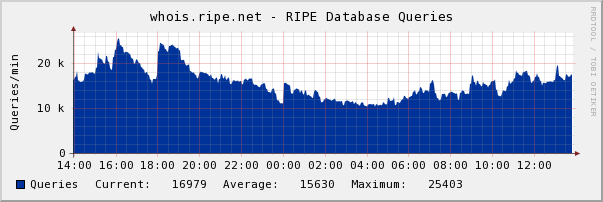 2
[Speaker Notes: There is 5 of us in the database team
We develop and maintain the database core and all of the tools around it
We have an average of 14 thousand Queries per minute which is more than half a billion queries per month
IPV4 & V6 queries, sync updates & mail updates had a combined uptime of more than 99.99% over past 6 months, for the queries, the number is very close to 100%]
Action Points
Denis Walker
Database Business Analyst, RIPE NCC
[Speaker Notes: Now I will give you our business analyst Denis Walker who will present a quick update about our progress on action points from RIPE 62. As a note We were sending progress updates every two months to working group chairs.]
Action Points Open List
Seven action points from RIPE 62

All completed
4
AP57.2: Cleanup forward domain data
Started with forward domain objects in the RIPE Database for 43 ccTLDs
41 deleted – TLD object with all sub-domains
5
[Speaker Notes: Last 2 - they are working on their own solutions
Syntax  changes after last 2 – reverse & enum only]
AP62.2: Review domain attributes
Review sent to DB & DNS WG lists
http://www.ripe.net/ripe/mail/archives/db-wg/2011-July/001940.html
Proposed to drop redundant attributes
6
[Speaker Notes: Drop - mnt-lower, refer, sub-dom, dom-net
Apply business rule to make “nserver:” required for reverse delegations]
AP62.3: TLS query service
Prototype deployed in June
openssl s_client -connect whois-tls.db.ripe.net:43
HTTPS access using the RIPE Database Query API is another option
7
[Speaker Notes: Prototype uses test database]
AP62.4: statistics on password vs PGP
Reports and discussions on DB WG mailing list
Bottom line:
86% of MNTNERs only have MD5 password
99.15% of IPv4 assigned address space was created using mnt-lower in RIPE allocations containing a password
8
AP62.5 Dash notation in reverse DOMAIN
Proposal sent to DB WG mailing list
http://www.ripe.net/ripe/mail/archives/db-wg/2011-April/001854.html
This has been implemented
9
[Speaker Notes: Dash in 4th octet, removed from 3rd octet (DNSSEC problems)
Not expanded in RIPE DB]
AP 2007-01
Notification sent to DB WG about adding monitoring MNTNER to independent resources
http://www.ripe.net/ripe/mail/archives/db-wg/2011-June/001937.html
This was completed in June
10
AP62.1: Geolocation prototype
Prototype available, details: 
https://labs.ripe.net/Members/denis/geolocation-prototype-for-ripe-database
Some discussion on mailing list
Discussion/presentation later in this session
11
[Speaker Notes: When the proposal is complex, it is more efficient for us to quickly implement a basic prototype and present that to the community for further discussion]
Projects
Kaveh Ranjbar
Database Department Manager, RIPE NCC

Denis Walker
Database Business Analyst, RIPE NCC
[Speaker Notes: In this section we will quickly go through our projects]
Improvements in database infrastructure
Team settled into test driven, iterative java development for all new services, now we can respond to feature implementations with higher efficiency 
Ticket escalation response time within one working day, normally less than 2 hours
New applications server cluster which replaces very old webservers, means less downtime and makes hot deployments possible
All of the old CGIs are replaced with new web-services with improved UI and functionality
13
[Speaker Notes: In past six months, we restructures our team to improve efficiency and have upgraded our infrastructure
We now use virtual servers for all of the new services, standard within NCC and Highly Reliable
Syncupdates completely re-written with same user interface, now it is]
Deployed services
Web forms and tools (Quick demo by Denis)
All DB Tools are accessible from right hand menu
Integration between queries and updates
Lot of small improvements, like copy link feature in queries, new Maintainer recovery  tool and process and new password generator tool  
GRS is deployed in production
RIPE Database REST API: Query + CRUD
14
[Speaker Notes: We use continuous integration for our new software development which resulted in getting new developments to production in a much shorter time., as Denis will show us we have made all DB tools available from the right hand menu for an easier access to all tools related to database, as most of you have already seen and announced,  the queries and updates are completely re-written and are in production. we are also aiming for streamlining usage of database, in very small steps, for example integration between queries and updates. We will improve these features step by step. There are also lot of other small improvements like copy link feature in queries or new maintainer recovery system which also has a new process which eliminates the need for sending us faxes and new password generation tool which has some minor improvements over the old one.

GRS – Global Resource Service is also in production, the major importance is it aggregates all of the data from different providers and presents them in RIPE RPSL format
RIPE-GRS, AFRINIC-GRS, APNIC-GRS, ARIN-GRS, LACNIC-GRS, 
JPIRR-GRS, RADB-GRS
No personal data, no query limits, data may include non RPSL attributes
Fully supported production service combined with standard Query webform
Also accessible using the Query API

The rest API for queries and updates is in production.


Webforms – 
Query, Full text Search, 
Webupdates, Quickupdates, Syncupdates
Abuse Finder, Password Generator, New Organisation Startup, Password Reset

API – 
New interfaces to the RIPE Database (HTTPS, XML, JSON, XLink, XPath, etc.)
Reusable building blocks for other services and tools
http://labs.ripe.net/Members/bfiorell/api-documentation
Query and CRUD (update) API now a fully supported beta production service]
Work in Progress
Redevelopment of core database software
Started with queries, a proxy will divide the traffic until queries are complete, then we will go to updates and then the data storage
No behavior change is expected, our goal is to keep the new software %100 backward compatible
Result will be a modern flexible and scalable database software 
Streamlining database related processes
Mostly through more intelligent web based user interfaces
Strong Registry
We will take a phase by phase approach
15
[Speaker Notes: Now lets discuss the work in progress and the road ahead. We are tackling re-development of the core database service. We have started with queries. To be able to avoid a big bang deployment and deploy in smaller steps, we have developed a proxy which detects if the new query system supports the incoming query, if that’s the case the query is redirected to the new server, if not it is redirected to the old query server. When we get to the point that all queries are redirected to the new server the development of new query service is finished. Similar approach will be used for updates and after queries and updates are implemented, we will tackle the data storage.

We don’t want to change the behavior of the system. We expect complete backward compatibility, so end users should not observe any change. The main goal is to migrate the core database service from the old system to a modern, reliable, flexible and scalable system. One that we can easily maintain and improve more efficiently.

Another area of the focus will be streamlining database processes, this will be done mostly through the web based user interfaces, more integration between different database operations and maybe simpler tools for standard use cases.

Finally we also want to start working on Strong registry, the goal of the project is to clearly display which part of the data that is maintained by RIPE NCC and which part is maintained by user. Because of the business processes this is a complex task, our plan is to tackle this in small steps.]
Geo-Location
We have received a lot of requests for Geo-Location through Member Survey, Registration Services, Customer Services, Training courses and meetings:
In the Survey out of 112 answers to question: “Are there additional fields or further information on Internet number resources that you would like to see in the RIPE Database?” 11 directly referenced Geo-Location
It is listed as 4th action area for RIPE NCC to improve and step up to promote
Obviously at the moment not rated as an important service
After data quality improvements and clarification of sponsoring LIR Data, it is most wanted service in RIPE Database, third in DB and DNS features list
 In “General NCC Services”, participants have outlined Geo-Location as an important service
16
Geo-Location (Contd.)
Based on the action point from RIPE 62 and mentioned requirements we developed a Prototype and announced it
Goal of the prototype is to get interested users involved and evolve the idea to the point that we have a production ready service
We have received some positive feedback as well as some concerns -mostly raised on the working group mailing list- about the prototype
Most of the concerns were based on the assumption that the Prototype is the final product
17
Geo-Location (Contd.)
In the prototype we have added content language and location optional fields to a copy of the test database

We have also provided helper tools like Geo-Location Finder to traverse hierarchy and a map in Webupdates for easy data entry as well as related API methods for automated updates
18
[Speaker Notes: Theses data are clearly needed for different types of services, third party providers rely on many different data sources, we aim to add another data source which they can use in order to provide location data]
Questions?